L1-2 Functional Skills EnglishIs it good to listen to music while studying or working?Reading and discussion tasks
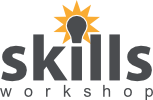 July 2021. Kindly contributed by Nikki Milton, Cambridge Regional College.

Search for Nikki on www.skillsworkshop.org 

Please refer to the download page for this resource on skillsworkshop for detailed curriculum links and related resources. https://www.skillsworkshop.org/resources/is_it_good_to_listen_to_music_while_studying_or_working 
For full use of hyperlinks and other features, this presentation should be run in full screen mode.
Covers many Reformed Functional Skills English content descriptors, although this will depend on the group and the way the resource is used by the teacher. For example:
Speaking, listening and communication 
L1.1 Identify relevant information and lines of argument in explanations or presentations
L1.5 Express opinions and arguments and support them with evidence
L1.6 Follow and understand discussions and make contributions relevant to the situation and the subject
L2.1 Identify relevant information from extended explanations or presentations
L2.5 Communicate information, ideas and opinions clearly and effectively, providing further detail and development if required
L2.6 Express opinions and arguments and support them with relevant and persuasive evidence
Reading 
L1.9 Identify and understand the main points, ideas and details in texts
L1.13 Use reference materials and appropriate strategies (e.g. using knowledge of different word types) for a range of purposes, including to find the meaning of words
L1.17 Read and understand a range of specialist words in context. L2.15 Use a range of reference materials & appropriate resources (e.g. glossaries, keys) to find word meanings
L2.18 Follow an argument, identifying different points of view and distinguishing fact from opinion
[Speaker Notes: July 2021. Kindly contributed to www.skillsworkshop.org by Nikki Milton, Cambridge Regional College.]
Drawbacks of Listening to Music While Studying
And still, despite these benefits, studies have shown that music is often more distracting than it is helpful.
Is it good to listen to music while studying or working?
Benefits of studying with music
More and more, students are bringing headphones with them to libraries and study rooms. But does it actually help to listen to music when studying? While the so-called 'Mozart effect', a term coined from a study that suggested listening to music could actually enhance intelligence, has been widely refuted, there are still many benefits of listening to music while studying:
Music that is soothing and relaxing can help students to beat stress or anxiety while studying.
Background music may improve focus on a task by providing motivation and improving mood.
During long study sessions, music can aid endurance.
In some cases, students have found that music helps them with memorization, likely by creating a positive mood, which indirectly boosts memory formation.
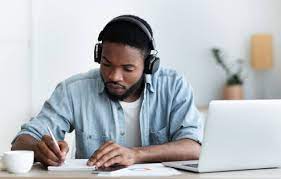 Students who listen to music with lyrics while completing reading or writing tasks tend to be less efficient and come away having absorbed less information..
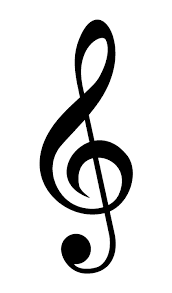 Loud or agitated music can have adverse effects on reading comprehension and on mood, making focus more difficult.
Students who use music to help them memorize sometimes need to listen to music while taking the test in order to reap the benefits of this study method. In the silent test-taking environment, these students may find it more difficult to recall the information.
Text Source: https://study.com/academy/popular/is-it-good-to-listen-to-music-while-studying.html
Image Source: https://www.studyfinds.org/bach-for-business-listening-to-classical-music-at-work-boosts-productivity-study-finds/
[Speaker Notes: July 2021. Kindly contributed to www.skillsworkshop.org by Nikki Milton, Cambridge Regional College.]
Is it good to listen to music while studying or working?
Music can boost your productivity while working from home
If you’re attempting to work from home, a conundrum has probably presented itself: how can you get anything done in a distracting environment amid unsettled times?
Your streaming service or record collection may hold the answer. Beyond providing background noise, music has been shown to improve both productivity and cognitive performance, especially in adults. Listening to music can help people manage anxiety, become motivated and stay productive. You just need to know how to make the right playlist.
Start off slow
Kick off the day with a trick from music therapy. The concept is known as the iso principle, which is a technique therapists use to alter the mood of a patient. The therapist will match music to how the patient is feeling, and then gradually alter the songs to achieve the desired mood state.
The songs at the beginning of the playlist shouldn’t force you into a state of productivity, but they should gradually bring you there. While song choice will vary by person, Kirsten Nelson, a music therapist at the University of Iowa Stead family children’s hospital, suggests tracks like Here Comes the Sun by the Beatles and Ooh Child, by the Five Stairsteps as places to start.
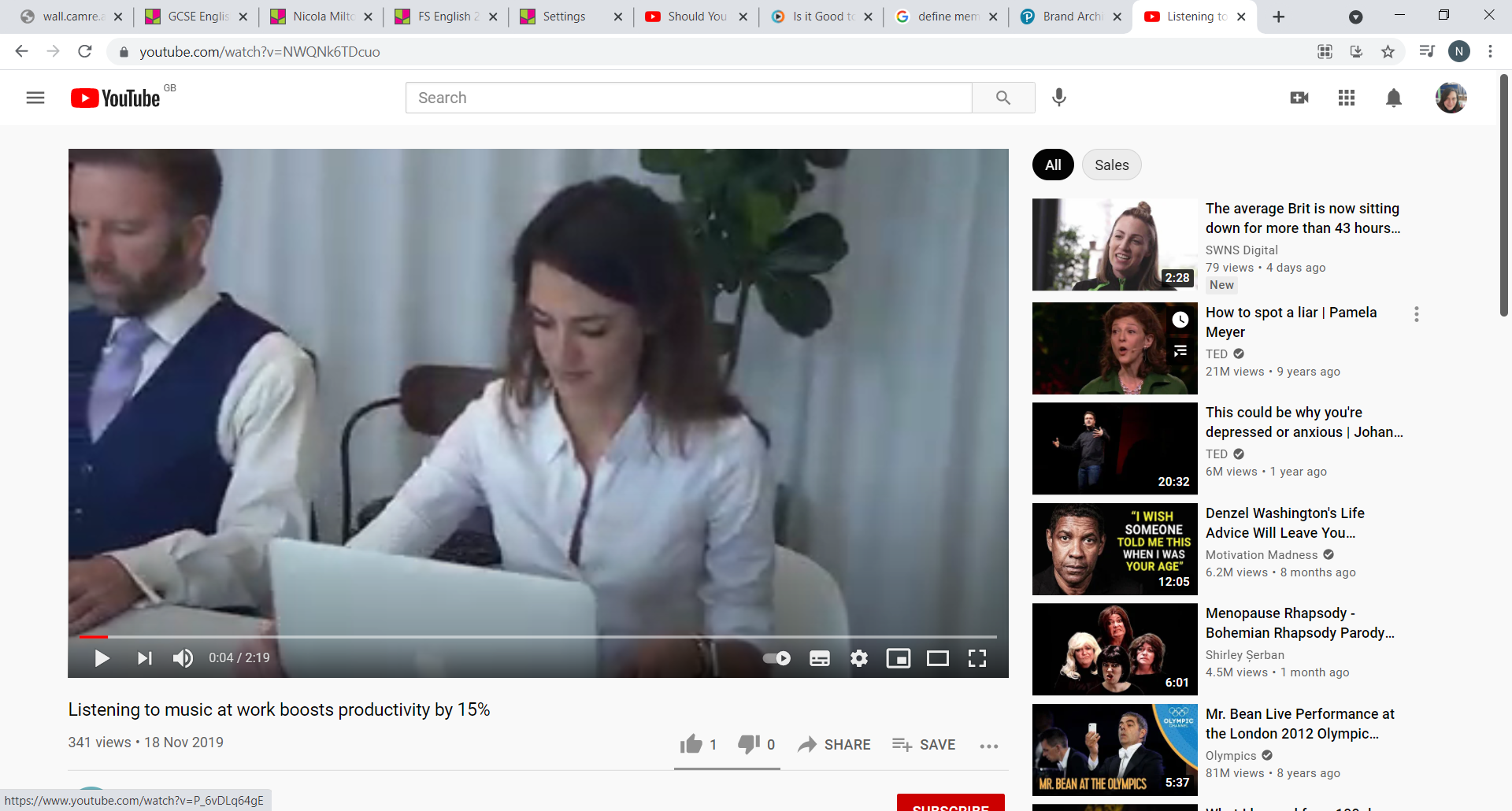 “If you’re feeling really down in the morning, then find something peaceful to start with,” Nelson says. “From there, you can bring yourself into a more motivating song to achieve the state you want.”
Video Source: https://www.youtube.com/watch?v=NWQNk6TDcuo 
Text Source: https://www.theguardian.com/us-news/2020/apr/15/music-productivity-working-from-home
[Speaker Notes: July 2021. Kindly contributed to www.skillsworkshop.org by Nikki Milton, Cambridge Regional College.]
Is it good to listen to music while studying or working?
How can music affect our working performance?
Broadly speaking, music, regardless of complexity or volume, can affect a person’s ability to perform a complex task such as analysis or problem solving.  Demanding tasks require more brainpower.  Therefore, listening to music can overstimulate our mental resources and distract us when overwhelmed.
What about types of music?
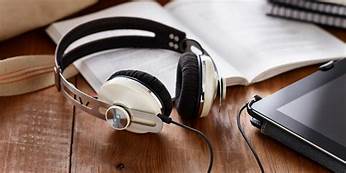 On the other hand, simple tasks – something done every day such as inputting data or sorting emails – typically not fully engaging a person’s “mental bandwidth.” When paired with music, the sound can enhance performance by occupying the leftover attention space and minimise the risk of drifting off during a routine task.
Complex music can enhance simple task performance for all personalities.  These sounds provide enough distraction to stop a person’s mind from wandering during a routine task, thus boosting their focus and performance.  

Additionally, complex or loud music can cause us to narrow our attention, allowing the person performing the task to block out irrelevant task cues.
So, should we listen to music as we work from home?
How does personality relate to music distraction?
Music affects task performance differently depending on whether a person feels their work is providing them enough stimulation – if a person is more or less prone to boredom.  People who are prone to boredom have a tendency to pay greater attention to sights and sounds happening around them. 

If you are someone who tends to get bored easily, have preferences for external stimulation, or if you’re an extrovert, you may want to forgo complex music – a variety of instruments, frequently changing melodies and a faster tempo – when working on a difficult task.   Since these tasks serve as sufficient stimulation and take up all mental resources, music becomes more of a distraction.  When it comes to simpler tasks, people who are less prone to boredom perform better while listening to complex music than simple music or no music.
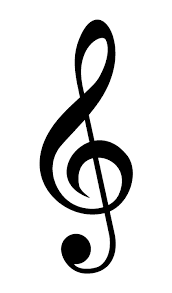 Text Source: https://www.rutgers.edu/news/can-music-distract-us-while-we-work-home
[Speaker Notes: July 2021. Kindly contributed to www.skillsworkshop.org by Nikki Milton, Cambridge Regional College.]
Is it good to listen to music while studying or working?
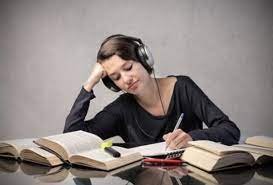 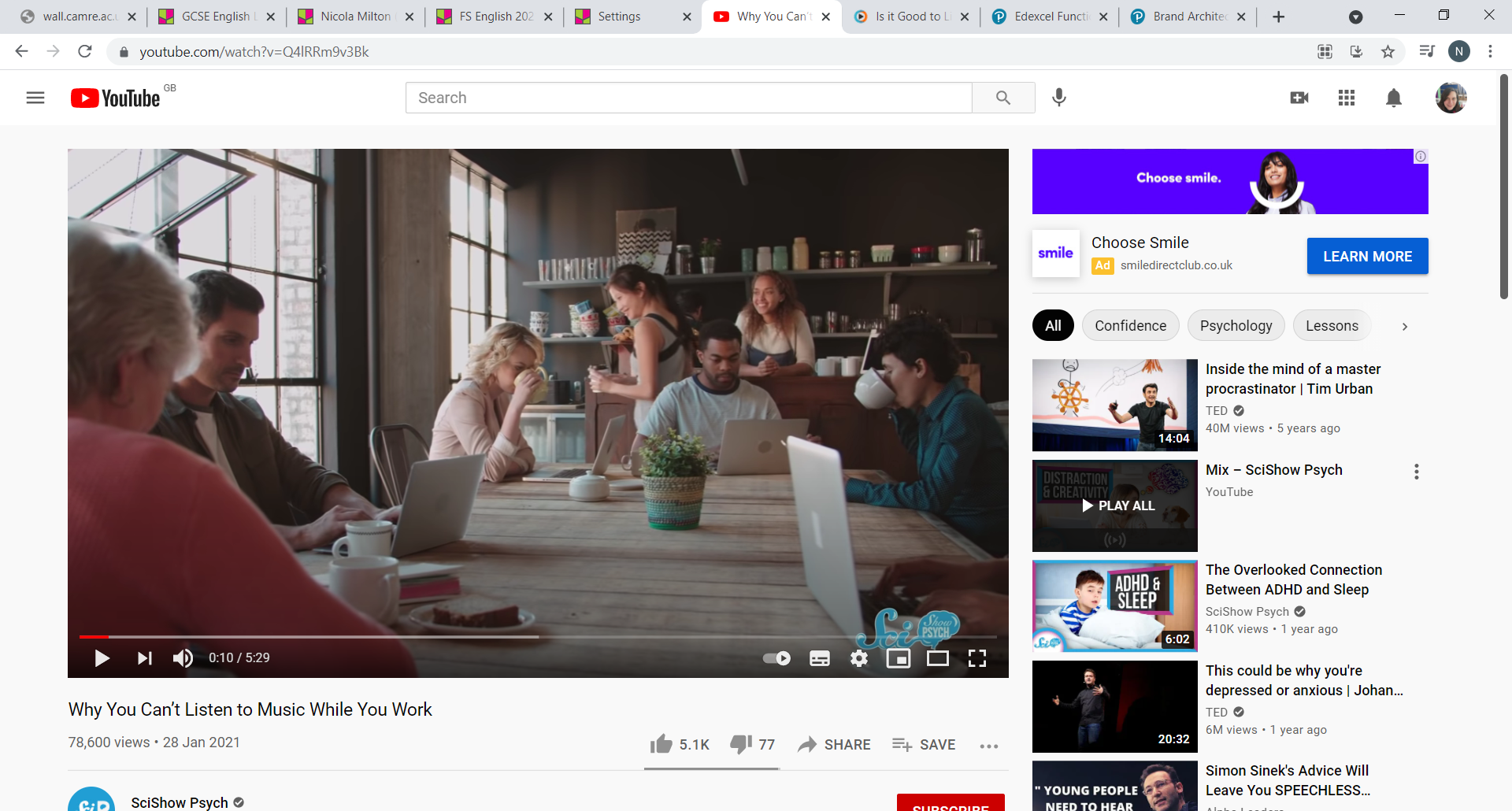 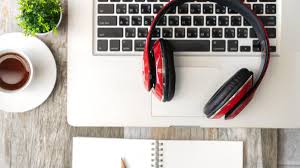 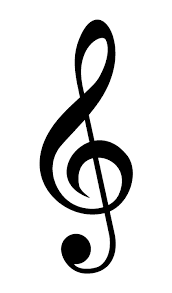 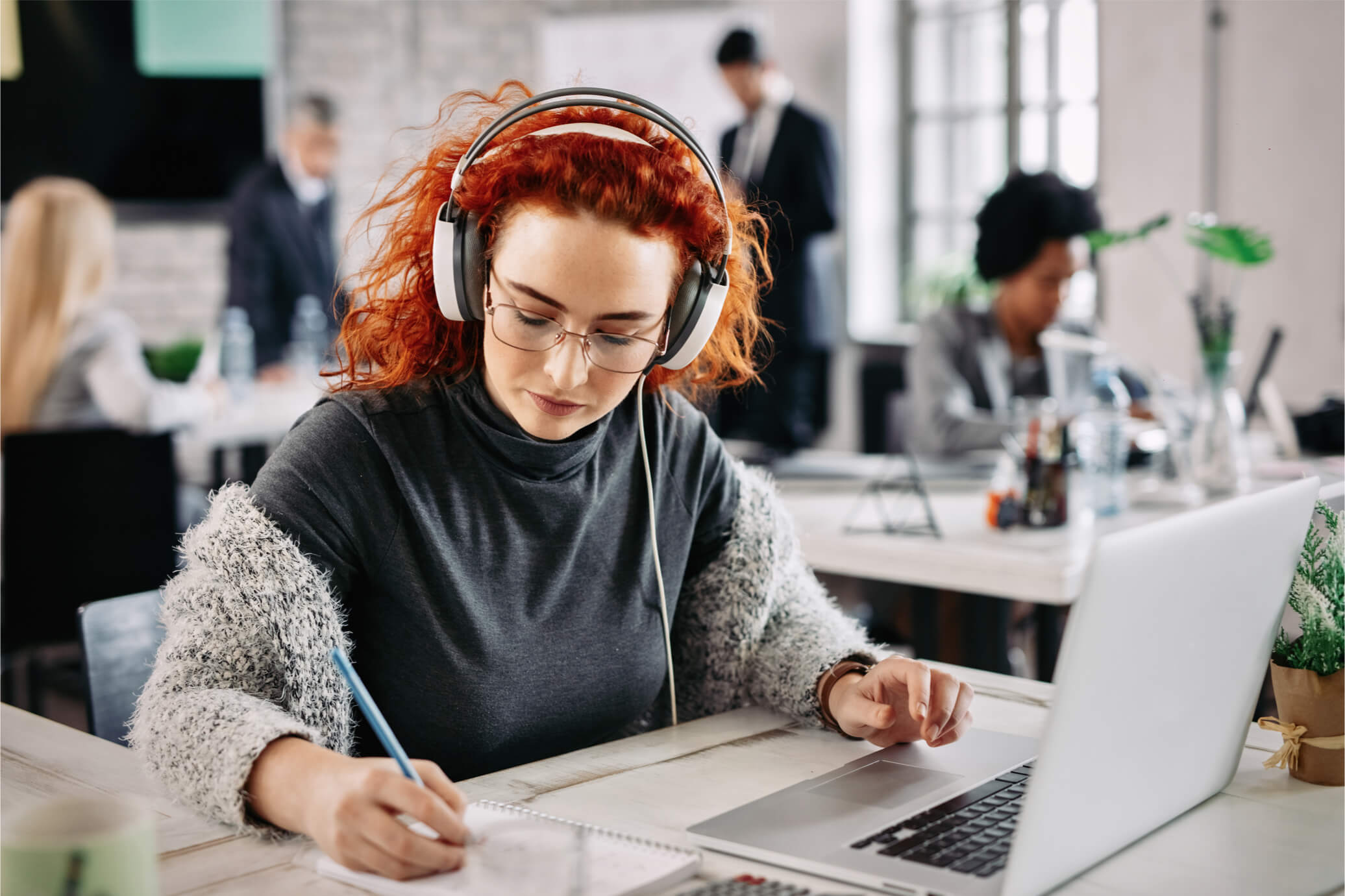 Discussion Point
What kind of music do you enjoy listening to?
Do you listen to music when you’re studying or working?
When studying or working, do you prefer background noise, music or silence?
[Speaker Notes: July 2021. Kindly contributed to www.skillsworkshop.org by Nikki Milton, Cambridge Regional College.]